“Covid-19: Mental Health Stressors, Coping Strategies, and Policies in Vulnerable Latino Communities” COVID-19: Mental Health and Policies Relevant to Vulnerable Latino Immigrants
Luz M. Garcini, PhD., MPH
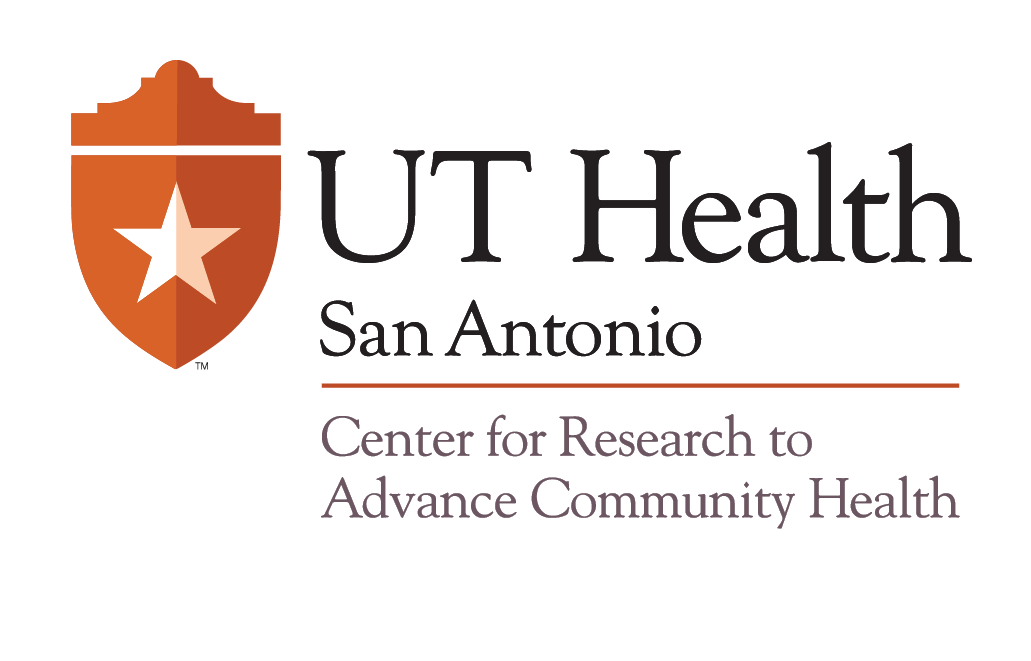 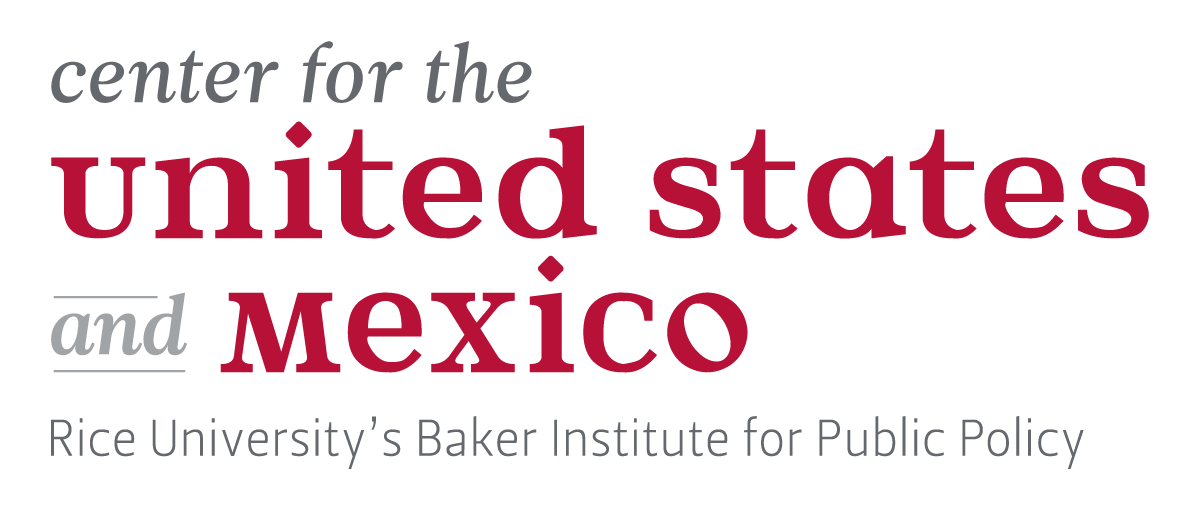 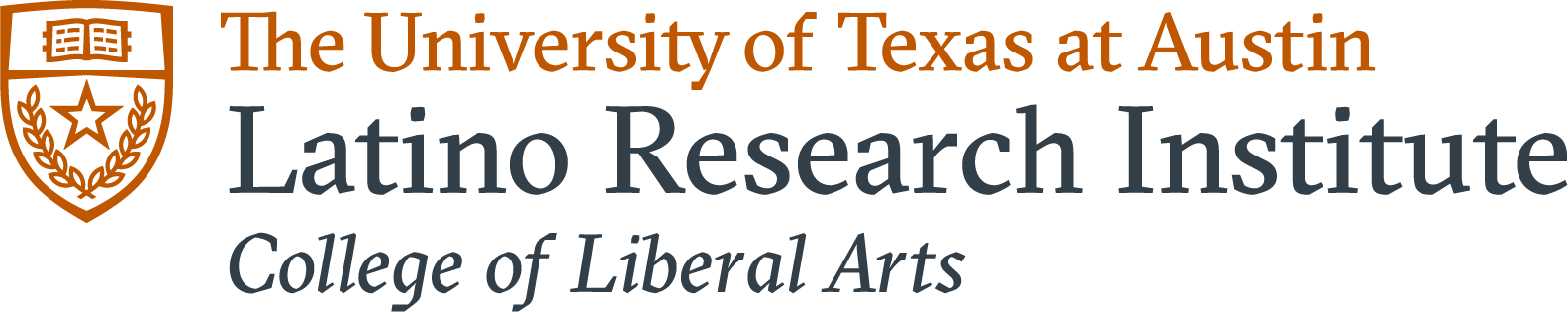 Disclosures
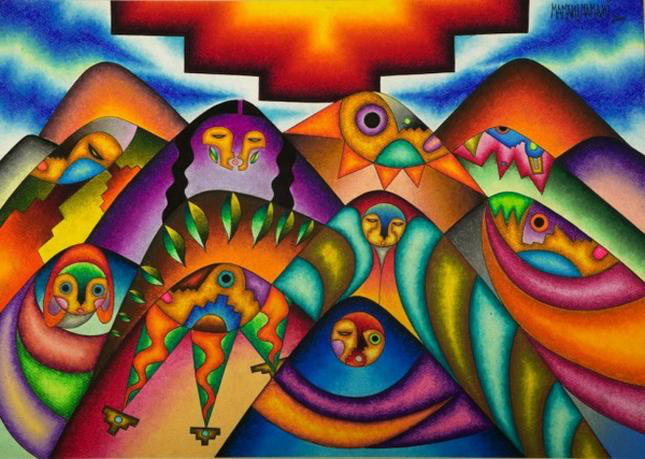 Current Funding
NIH NHLBI (K01HL150247) 
American Psychological Foundation 
UTHSCSA Seed Grant Program 

Editorial Boards
Cultural Diversity and Ethnic Minority Psychology 

Other Board Membership
American Psychological Association 
National Latinx Psychological Association

* Art  work by Roberto Mamani Mamani
Goals and Objectives
1. Background and significance

2. Research findings: COVID-19 

3. A call to action: Policy implications

5. Questions and remarks
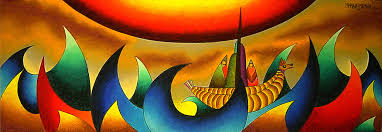 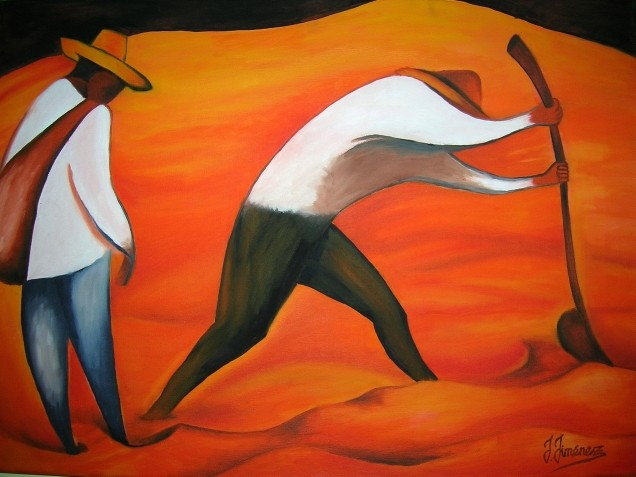 Background and Significance
“Learn to light a candle in the darkest moments of someone’s life. Be the light that helps others see; it is what gives life its deepest significance.” Roy T. Bennett
Undocumented Latino Immigrant Communities: A Vulnerable, Yet Resilient Population
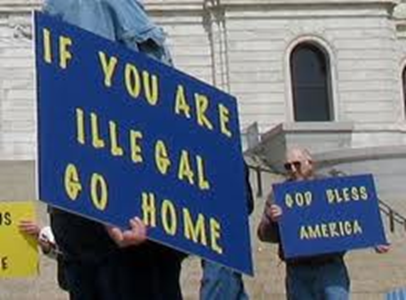 Vulnerabilities
Population at the forefront of political controversy 
High stigmatization 
Socio-economic vulnerabilities
Longer time in U.S. associated with poor health
Limited access to services and resources
High amount of trauma 
Highly heterogeneous
Limited information 
Significantly affected by COVID-19

Resilience
Immigrant paradox
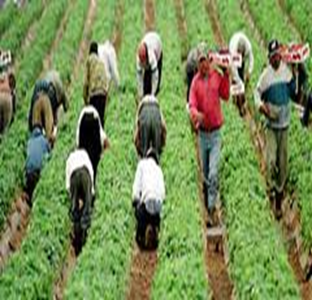 COVID-19 and Mental Health of Undocumented Latino Immigrants
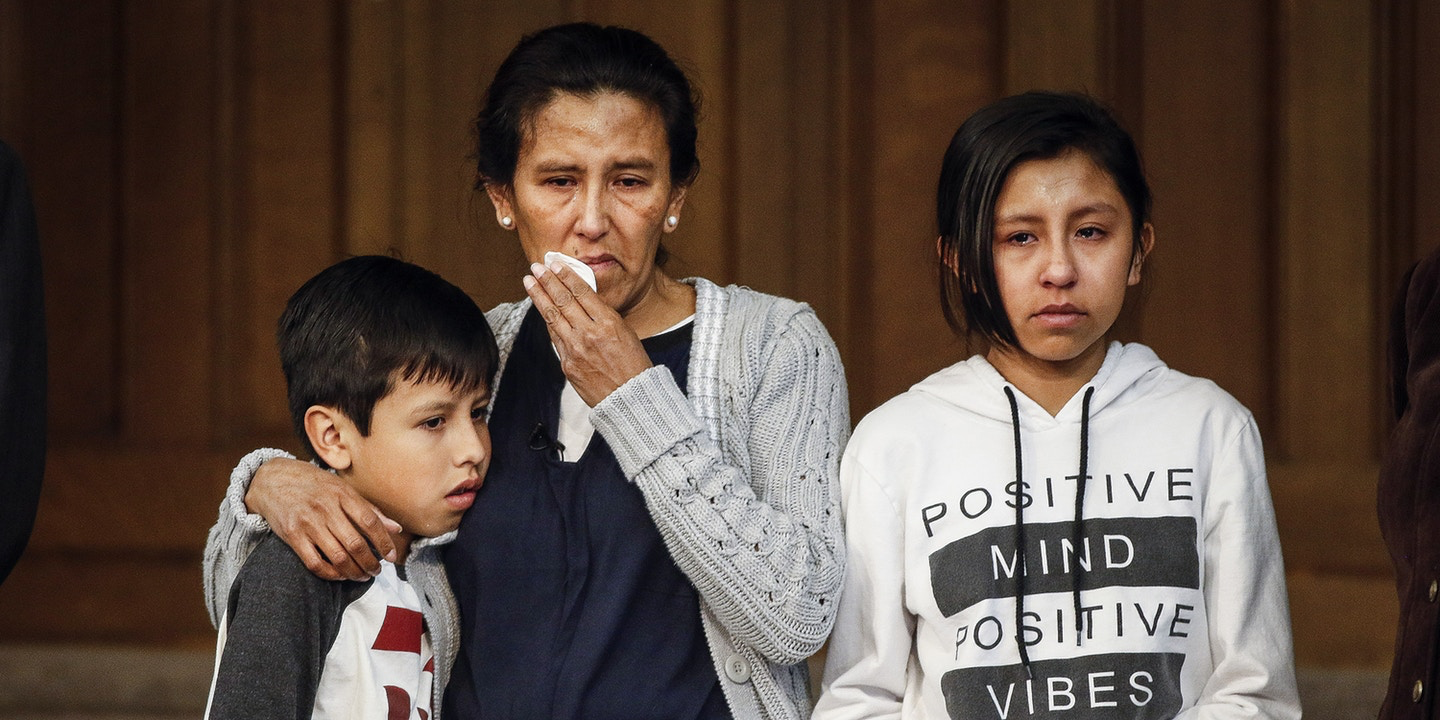 Mental health crisis prior to COVID-19 

 Compounded stressors during COVID-19
Increased exposure due to front line jobs
Social distancing as a privilege 
Limited access to services and information 
Fear and mistrust
High amount of trauma (pre and during COVID)
High mental health stigma
Civil unrest, marginalization and stigmatization
Sociopolitical and anti-immigrant climate
Broken immigration system
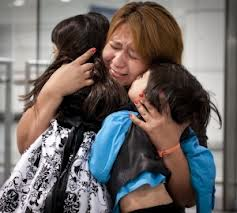 The U.S. Immigration System: Current Context
Humanitarian and refugee crises; human rights violations
Legal immigration system is constrained
60% decline in visas issued in the U.S. 
System is severe on penalties for violations 
Priority of punishment over opportunity to correct violations  
Focus on border control and early violations
Not addressing immigrants with longer time in the U.S. 
Restricted paths to legalization
Immigration system is outdated and administration processes are slow
Massive backlog of cases and immigrants awaiting abroad
Cap for refugee program expanded to 62,000, but only admitted 12,000 
Cap available for seasonal workers was not used either (65,000)
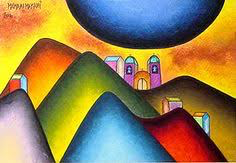 [Speaker Notes: We ARE THE Furthest we have EVER BEEN found the republican party to be (even in regards of DACA) FROM an immigration reform

Prevents people from correcting their mistakes - If you violate immigration law for more than one year, you are banned to obtained legal status for at least 10 years (separation from family). Punishment is too severe to wait that tenure restriction- This needs to change. – There needs to be a procedure to go back and apply for visas. 
 
When a violation has occurred (even if you came decades ago), we need a statue of limitations (10 years) if you have been in country for 10 years you should be able to adjust your legal status. That needs to be revisited.
 
Immigration system is outdated and administration processes are slow and disorganized
System built in 1990 1986- fundamentals from the 1920s
Massive backlog of cases and immigrants abroad waiting to be processed. - Taking  measures to streamline those applications (about half million people).

Overall, worst shape the system has been in the past 50 years!]
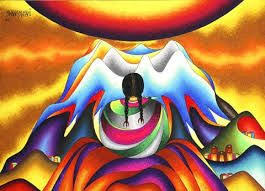 Proyecto Voces (Voices) “If you have built castles in the air, your work need not be lost; that is where they should be. Now put the foundations under them.”Henry David Thoreau
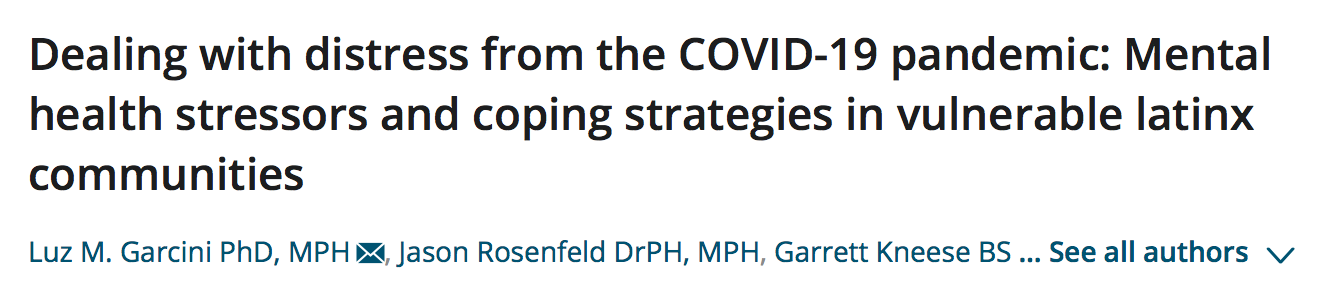 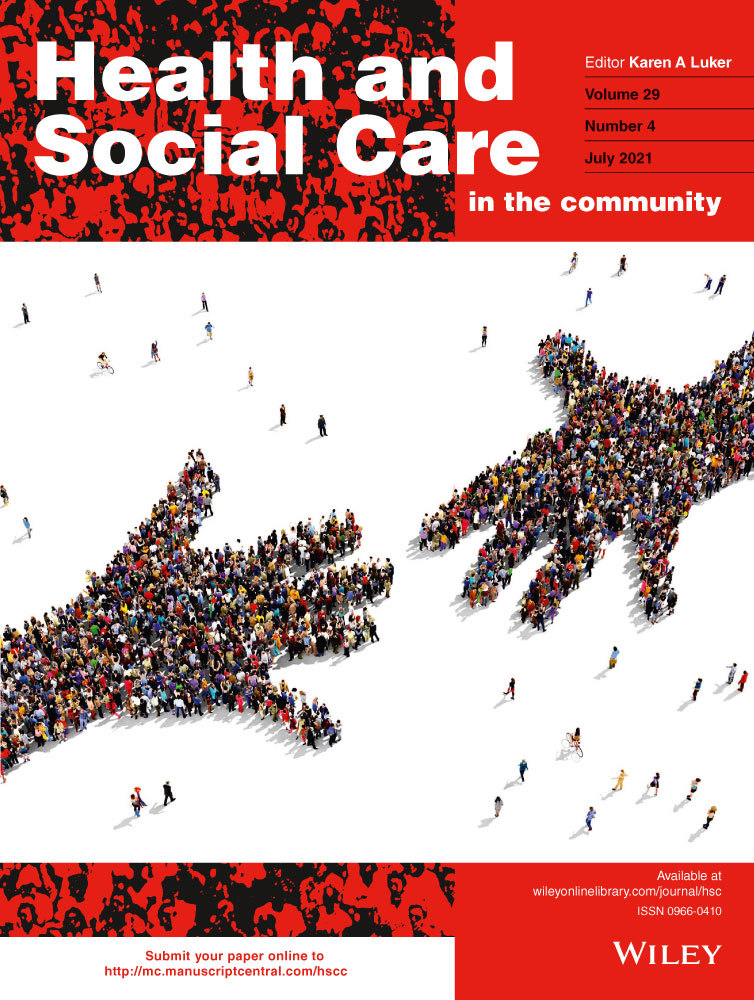 Purpose 
Identify stressors and coping strategies to the health of Latino immigrants during COVID-19
Develop clinical strategies to address the health needs of Latino immigrant communities
Methods
Participants were 43 CHWs and Promotor/as
Mixed methods (surveys and focus groups)
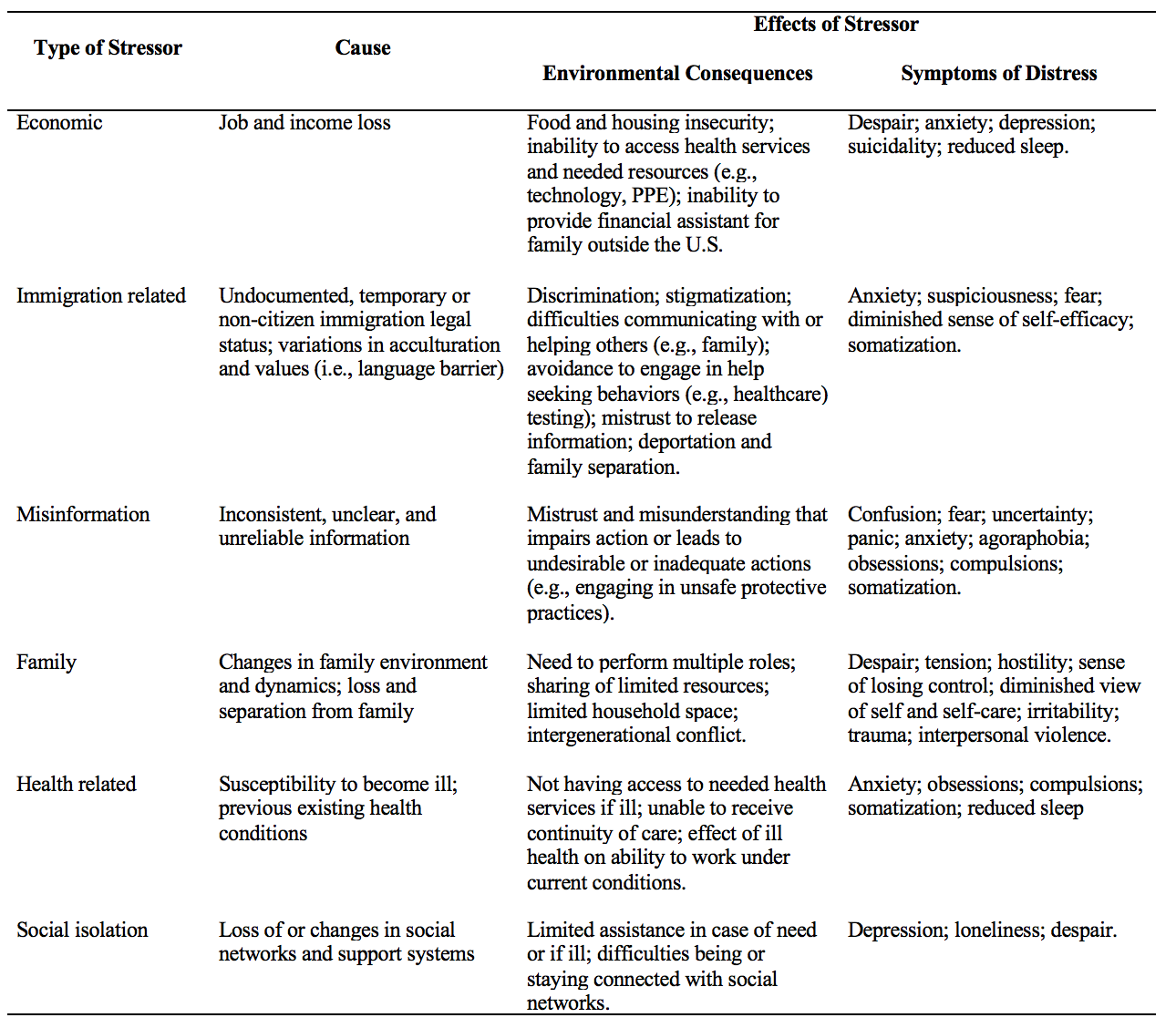 Stressors
Effects on Mental Health
Depression, loneliness
 Anxiety, despair
 Hostility, irritability
 Obsessions, compulsions
 Somatization 
 Agoraphobia
 Diminished sleep
 Changes in eating patterns
Diminished self-care
 Diminish sense of self-efficacy
 Diminish view of self
 Diminished sense of control
 Loss of meaning, purpose
 Guilt and shame 
 Interpersonal violence
 Substance use
Coping Strategies
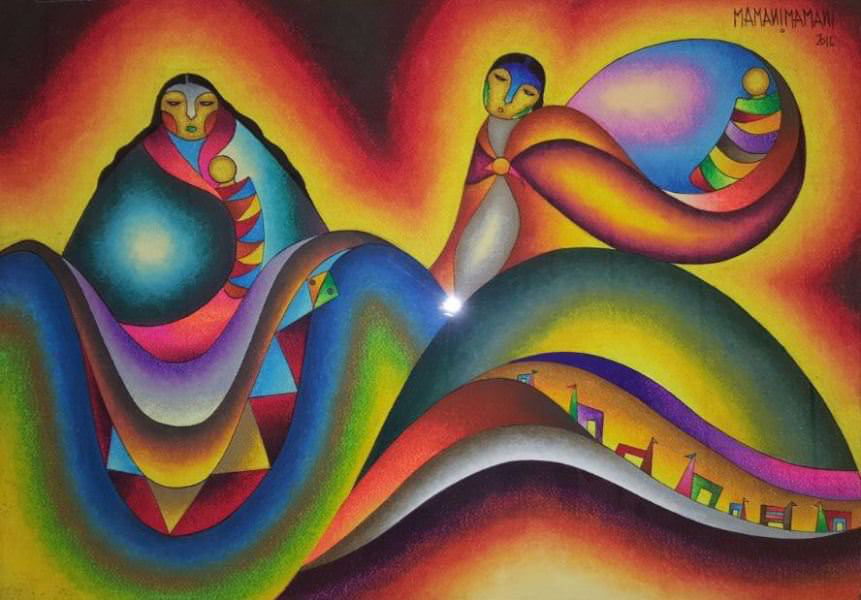 Behavioral strategies
Cognitive strategies
Social support
Spirituality and religiosity
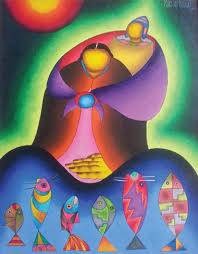 Research, Clinical, & EthicalConsiderations: Lessons Learned
"The future depends on what you do today." 

 Mahatma Gandhi
Research Considerations: Building Knowledge
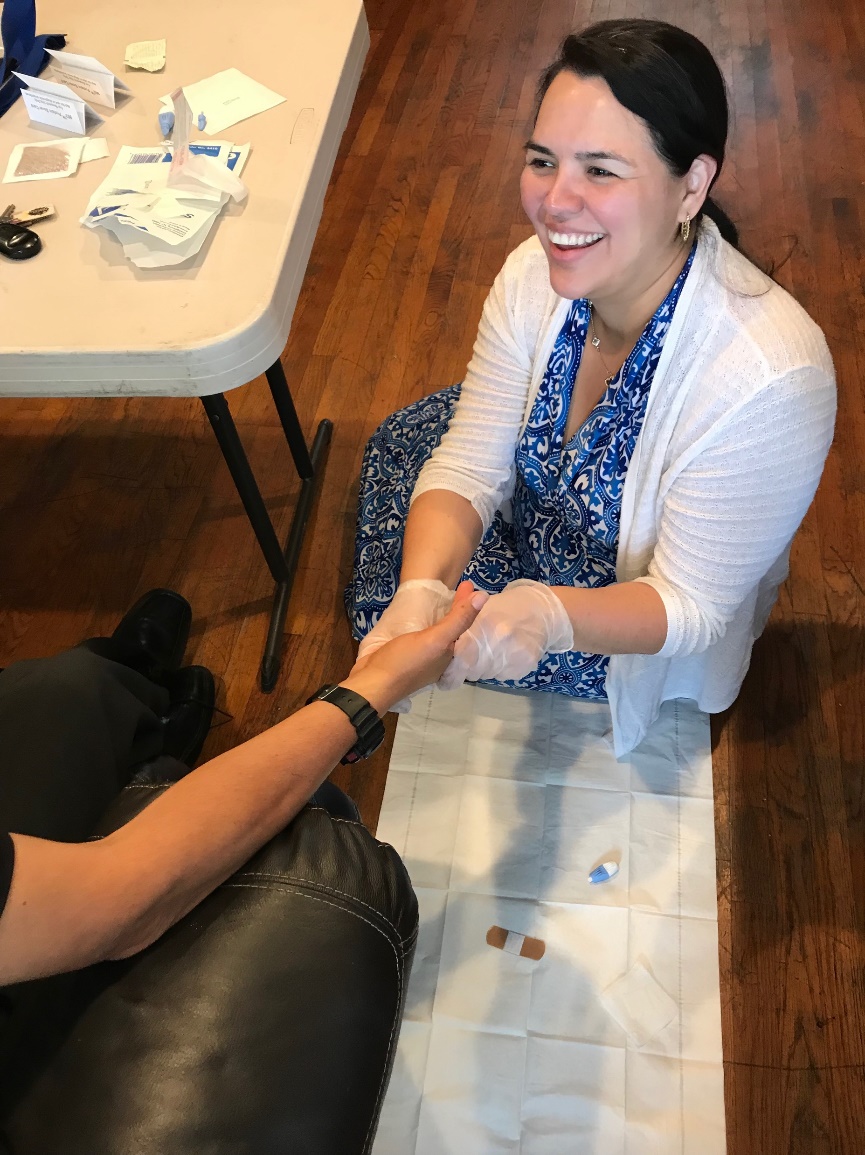 Clinical Considerations: Addressing Need
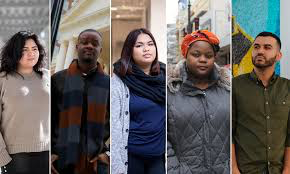 [Speaker Notes: Immigration Evaluation Guidelines]
Ethical Considerations: Protecting Human Rights and Promoting Social Justice
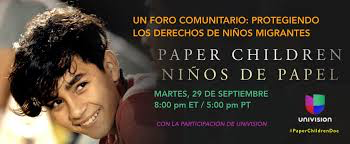 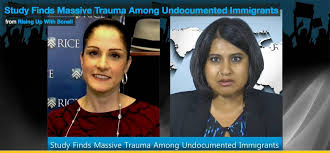 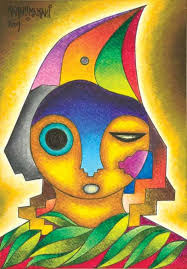 A Call to Action
“Throughout history it has been the inaction of those who could have acted, the indifference of those who should have known better, the silence of the voice of justice when it mattered most, that have made it possible for [harm] to triumph.” 
Haile Selassie
Interdisciplinary Collaboration and Binational Efforts
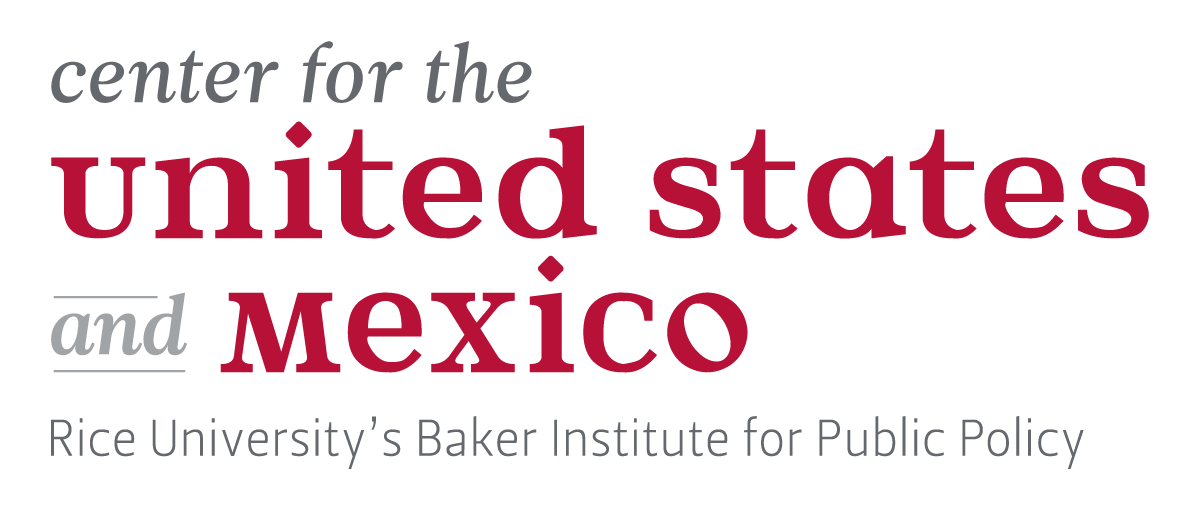 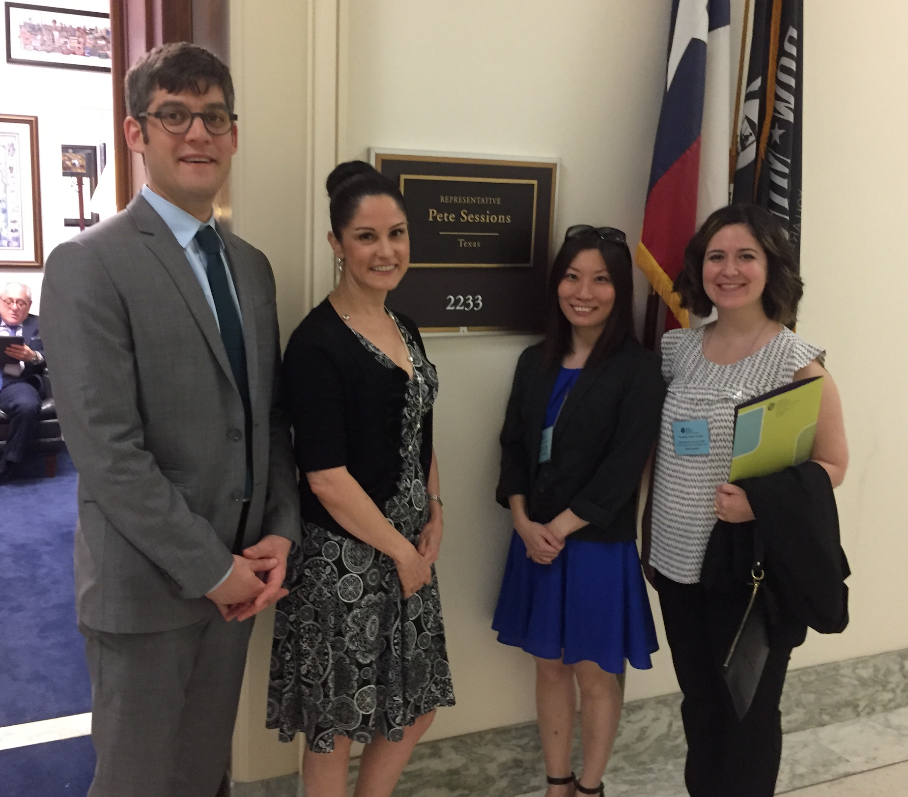 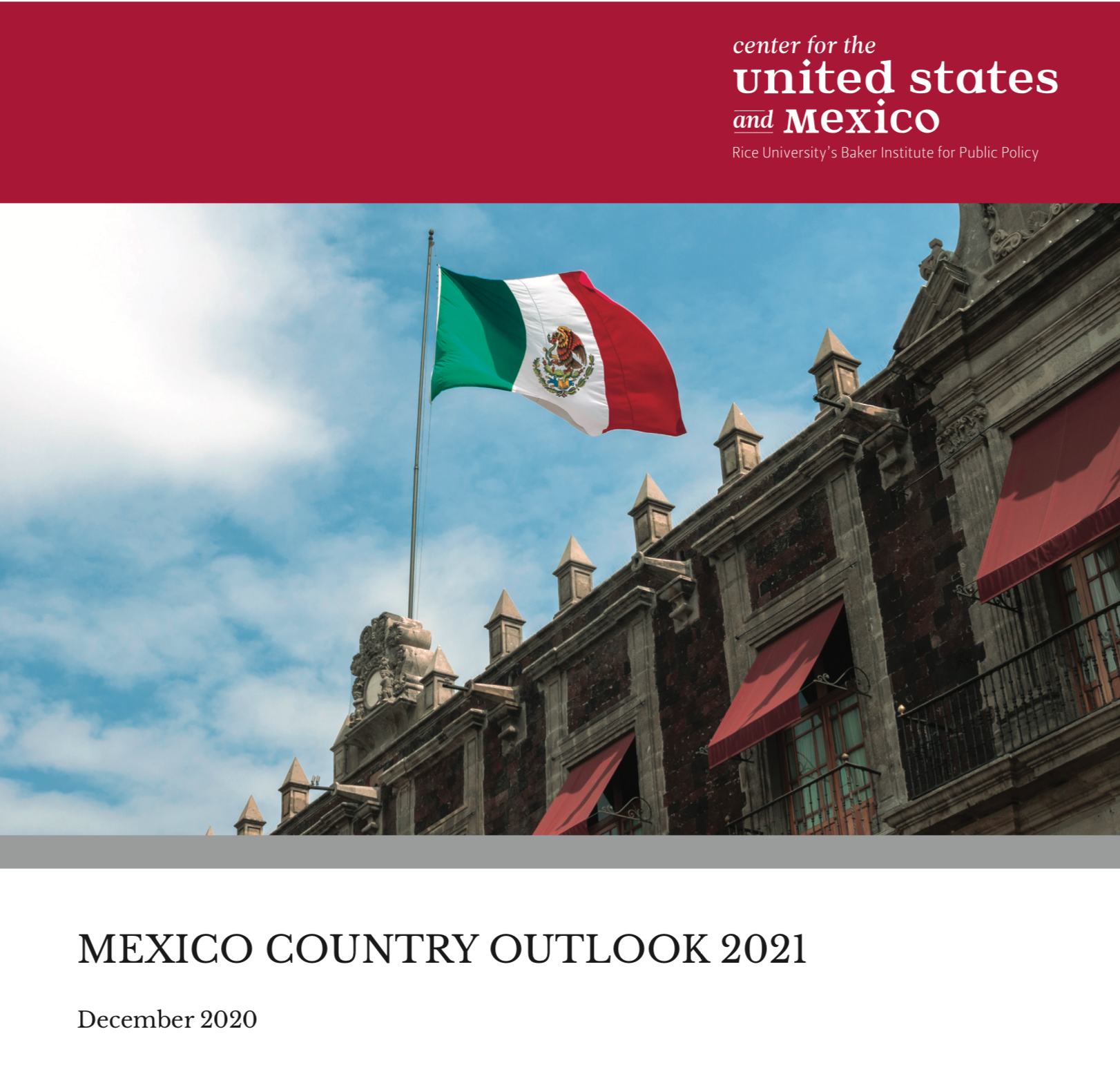 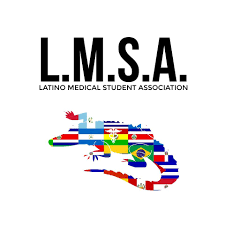 Policy Statements
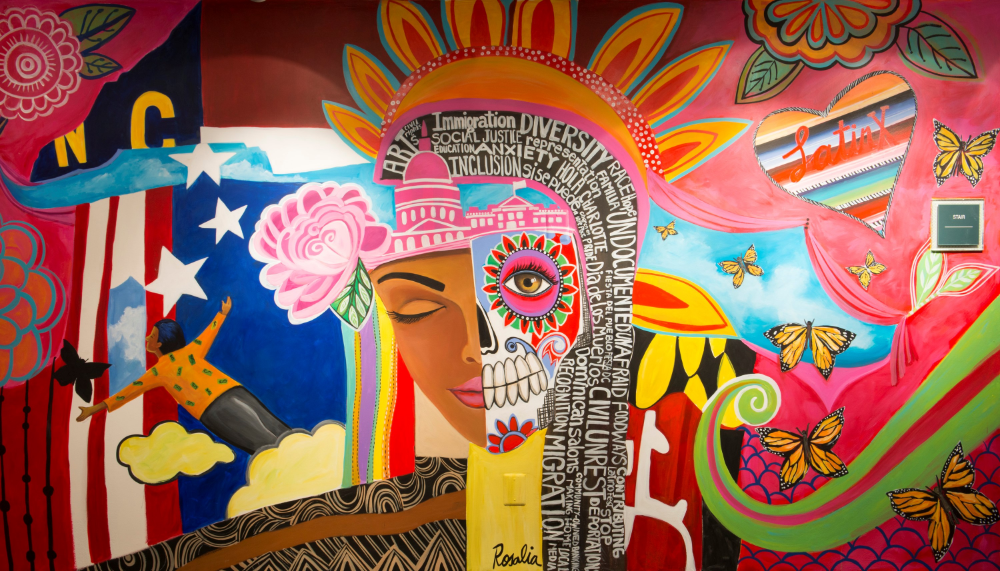 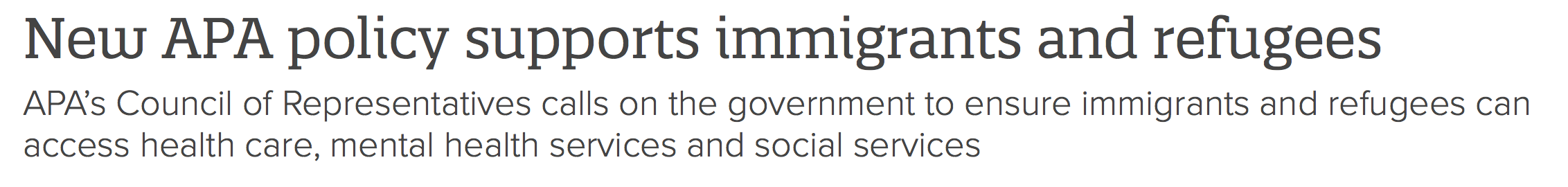 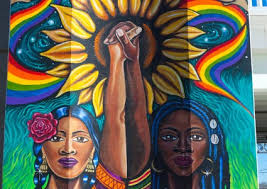 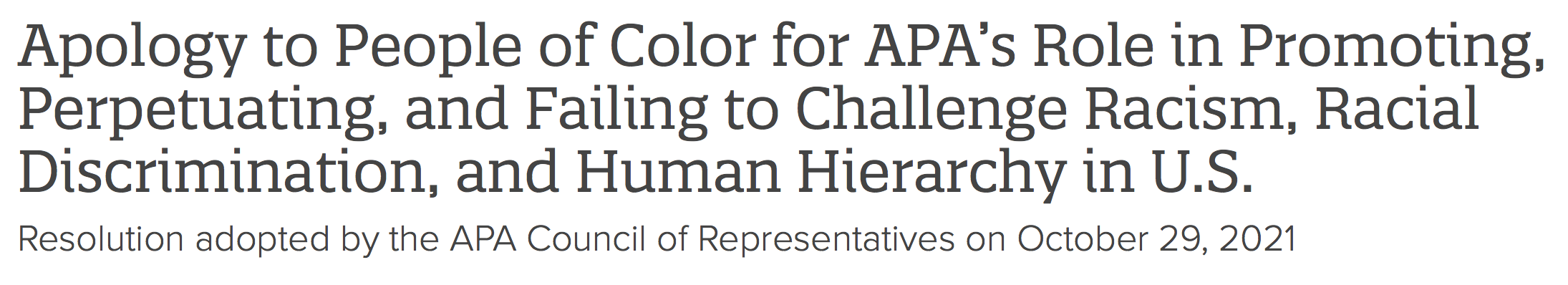 The Media as Gate
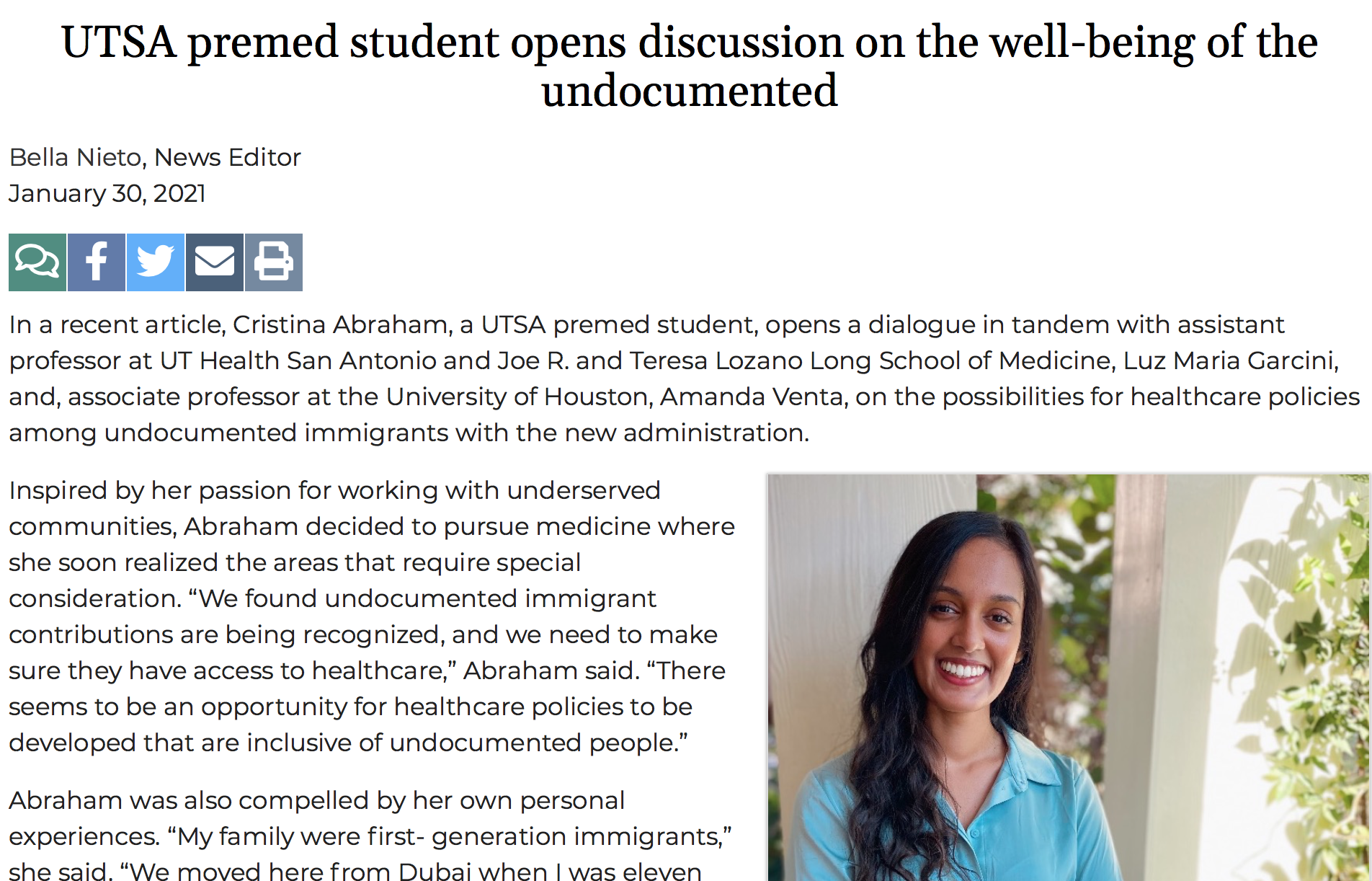 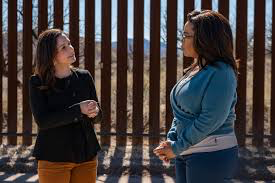 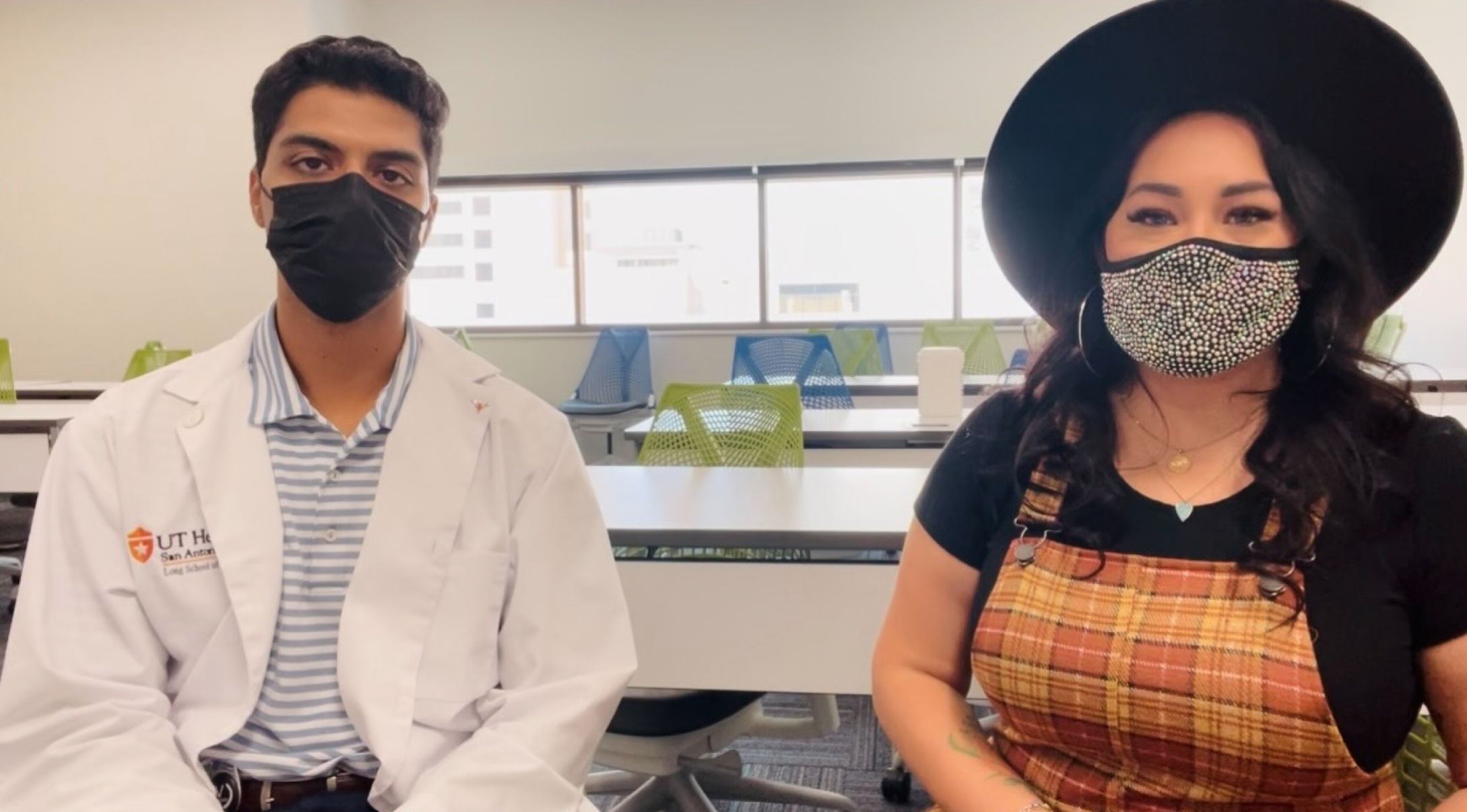 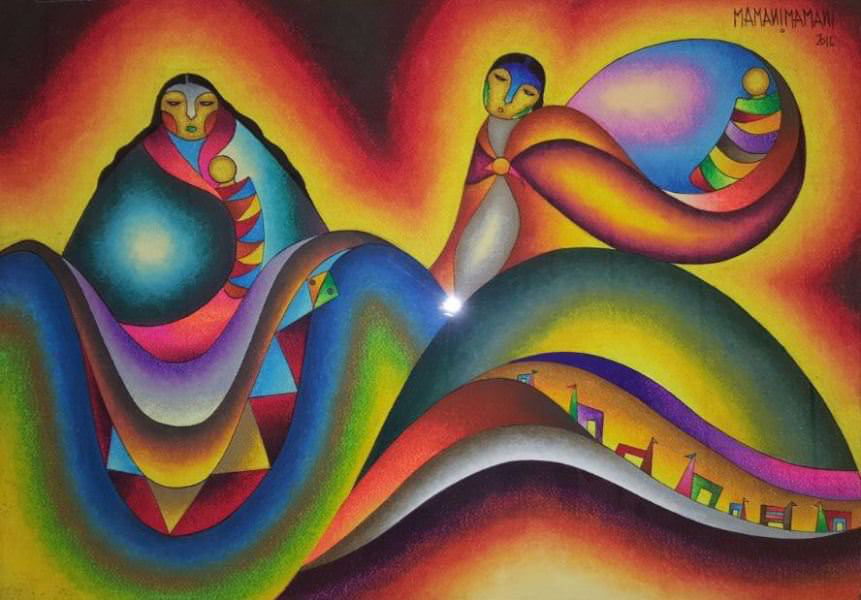 Closing Remarks
Current context is putting Latino immigrants at risk

Research, clinical and advocacy efforts are needed 

Our Latino immigrant communities need us and we need them!

“Make a difference today for someone who is fighting for their tomorrow”
Jim Kelly
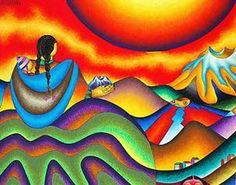 Questions or Comments
Luz M. Garcini, PhD., MPH

Garcini@uthscsa.edu